7th Grade Civics
Mr. Rappaport
Overview
The primary content for the course pertains to the principles, functions, and organization of government; the origins of the American political system; the roles, rights, responsibilities of United States citizens; and methods of active participation in our political system.
Course outline
1st Quarter	
Ch. 3: Citizenship
Ch. 4: Pathway to Democracy
Ch. 5: The Constitution
Course outline
2nd Quarter	
Ch. 6: Amending the Constitution
Ch. 7: The Legislative Branch
Ch. 8: The Executive Branch
Ch. 9: The Judicial Branch
Course outline
3rd Quarter			
Ch. 15: Citizens & the Law
Ch. 16: Criminal and Civil Law
Ch. 13: State Government
Ch. 14: Local Government
Ch. 10: Political Parties
Ch. 11: Voting and Elections
Course outline
4th Quarter
Ch. 12: Public Opinion and Government 
Ch. 25: Foreign Affairs
End of Course Final Exam
What you can expect in this course:
1. Cooperative learning groups
2. Shared readings
3. Class Discussions	
4. Notes & Lectures 
5. Weekly Writing Pieces	 	
6. Activities
7. Homework
8. Quarterly Assessments 
9. Final Exam
Grading scale
4 = (A) – 3.45 – 4.0
3 = (B) – 2.45 – 3.44 
2 = (C) – 1.45 – 2.44 
1 = (D) – .45 – 1.44 
0 = (F) – .44 – 0
0 = (F) – NTI – Not Turned In
Grading policy
Projects – 30%

Assessments/Tests – 30%

Homework/Participation – 10% 

Classwork – 20%

Quizzes – 10%

End of Course Exam – 30% of final course grade
Campus-wide Rules
Gum: Is not allowed on campus.
Talking/texting on cell phones is prohibited during the school day.
Follow directions
Walk to classes and be on time.
Avoid all physical contact.
Classroom rules
In addition, the following will be monitored in my classroom...
1. No students in designated teacher-only areas. (Storage closet, planning room, desk area)
2. Use of appropriate language at all times.
3. RESPECT of all school materials- books, equipment, electronics, etc...
4. Following of all classroom procedures.
5. Obeying of all aspects of the Code of Conduct for Seminole County Public Schools.
expectations
Be prepared and ready to work.
Do not miss class, especially on test review days (no test review make-ups will be given).
Work to your full potential.
Use social skills.
Take pride in your work.
Follow all rules and procedures.
Behavior consequences
Any offense may warrant a seat change, removal from class or discipline referral.
 
1st Offense:	Verbal Warning.
 
2nd Offense: Parent Contact: Parent Contact Form, phone call and/or e-mail.

3rd Offense:	Verbal Warning / 2nd Parent Contact

4th Offense:	Referral to Dean.
Cell phone policy
In addition to the consequences listed above, the following will occur…
1st offense: Device confiscated and returned to student at the end of the school-day.
2nd offense and any thereafter: Device confiscated and turned into the office. 
Parent will be required to come in and claim the device from the office.
Entering the classroom
You will line up outside the room along the wall and quietly wait for me to direct you to enter.
When told to go in, you are to enter the classroom quickly and quietly. 
Students who do not do this will be asked to leave the room and reenter as expected.
As soon as you enter, go directly to your assigned seat and get settled in.
Cell phones should never be seen or heard.
Coming to attention
There will be times to have fun and times to work.
Work hard, play hard.  You have to know how to do both.  You cannot just do one.
Exiting the classroom
Do not leave your seats until you are dismissed. 
The teacher...NOT the bell dismisses you~~ (Only when everyone is seated and quiet will I dismiss the class).
Walk out of the classroom quietly
Answering questions
Please raise your hand and wait to be called on. (Unless I indicate otherwise)
Parking Lot: If I am teaching a lesson and you have a question, please write the question down and I will answer it at the end of class.
Working on a topic or semester assessment
Clear desk of all materials except: a writing utensil, paper, copy of assessment.
All students should be working quietly.
All students will remain seated (Only getting up to turn in material).
All students should have eyes on their own papers.
If caught cheating a grade of “0” zero will be given and parents will be contacted.
If you have a question, follow procedure listed on previous page.
Asking for help/sharpen pencil/Kleenex or hand sanitizer
Please raise your hand and wait for me to call on you.
When called on, just tell me what you need. If you need help, I will come over or have you come up to me.
homework
All assignments are due the day of the test.
Workbooks will remain in the class. We will remove pages for homework when needed.
If completed before due date- write your name on the 1st page and place it in your period’s tray in the homework cubby.
Late homework will be accepted until the end of the quarter (Unless I say otherwise).
Late homework will only be worth 70% of the possible grade if done correctly.  
Work not turned in will result in a zero.
You will need to log onto www.greenwoodlakessocialstudies.weebly.com to print out homework.  See me if you do not have a printer.
Makeup or missed assignments
You are required to make up any missed assignments or class notes.
When you return from an absence you need to see me before or after class to see what you missed and when it’s due.
You will either receive the exact assignment missed or another assignment determined by me.
You will have the number of days you were out, plus 1 day. Unless it is an assessment week then all work is due by assessment day. (Normally a Friday or Monday)
Once I have given you your note I WILL NOT remind you again until the day it’s due.
If the work is not turned in by the due date- the “0” grade will stand in the gradebook.
Visiting the office
There are 3 acceptable reasons to visit the office: 
- You have been called up by a member of the school Administration.
- You need to make arrangements for parent pickup or need to call home.
- You need write a witness statement.
[Do not ask to see the Principal, Asst. Principal, Dean, or Guidance Counselor during class- You must make an appointment or go up during the class change]
A phone call WILL BE made to the office to let them know you are on the way there.
Online book
You are required to have online Internet access for this course to view the textbook online for homework assignments.  
The web address is http://connected.mcgraw-hill.com/connected/login.do
If you do not have Internet access please see me for accommodations (I will speak to your parents).  
Your log-on will be your student number followed by the letter s
Your password will be your year of birth, month, and then day followed by the letter s. YYYYMMDD s (no spaces).
If there is an online video or homework assigned, it is up to you to log-in, before the due date, and complete the activity.
The website sends me a report letting me know which students participated and which did not.
Group work
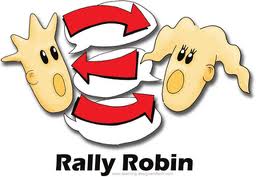 You will be in groups almost every day so you will need to stay on task.  Your group depends on you.
You will be required to get up and move around during certain activities.
Everybody WILL participate.   
Discussions and/or group talking is only permitted during appropriate points during the class.
When in discussion situations, you are expected to keep discussions centered on task at hand (No off-topic discussions).
At certain times in an activity you may be required to write, speak or present your group’s material to the class.
Anyone not on task (after warning) will be removed from the group and will be responsible for ALL the work on their own.
Group work
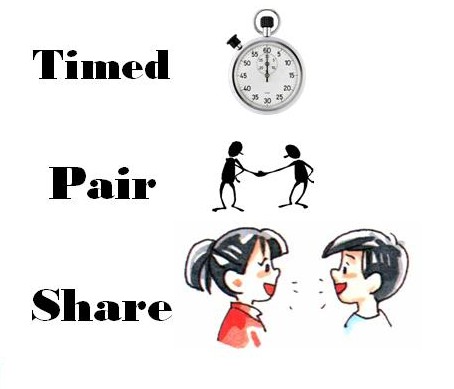 Each student in the group will be assigned a number (mat in the middle)
Each student will be assigned a job by their number (1-4). Jobs are subject to change. 
1. Make sure all materials in the pencil box are accounted for before your group leaves.  	
2. Make sure your area (desk & floor) is cleaned up before your group leaves.
3. Make sure textbooks are neatly returned to the middle of your table before your group leaves.	
4. Make sure your area (desk & floor) is cleaned up before your group leaves.